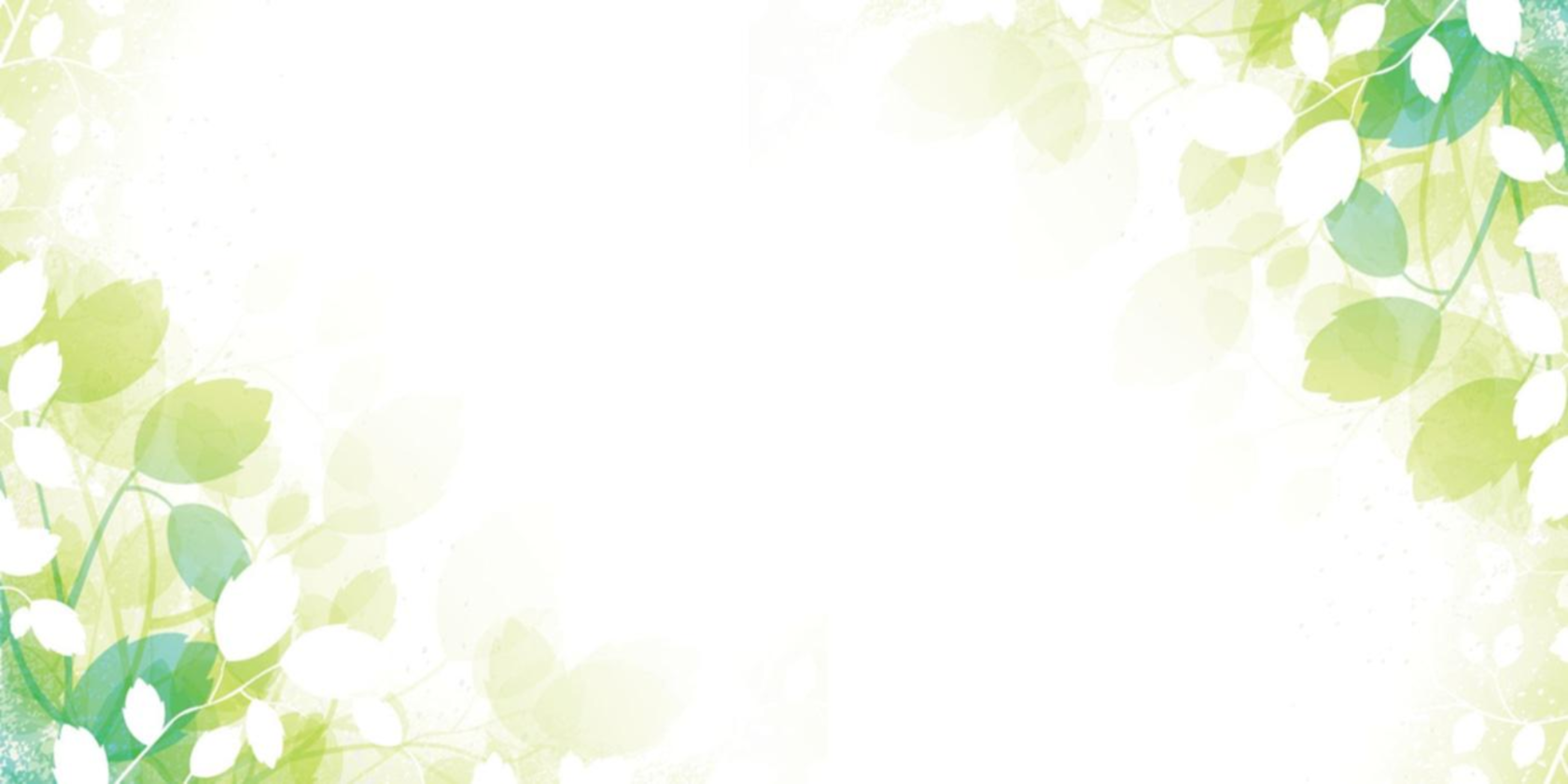 Группа компенсирующей направленности 
«Почемучки»
Анализ анкеты для родителей 
«Семейные традиции»
Учитель-дефектолог: 
О.В. Захарова
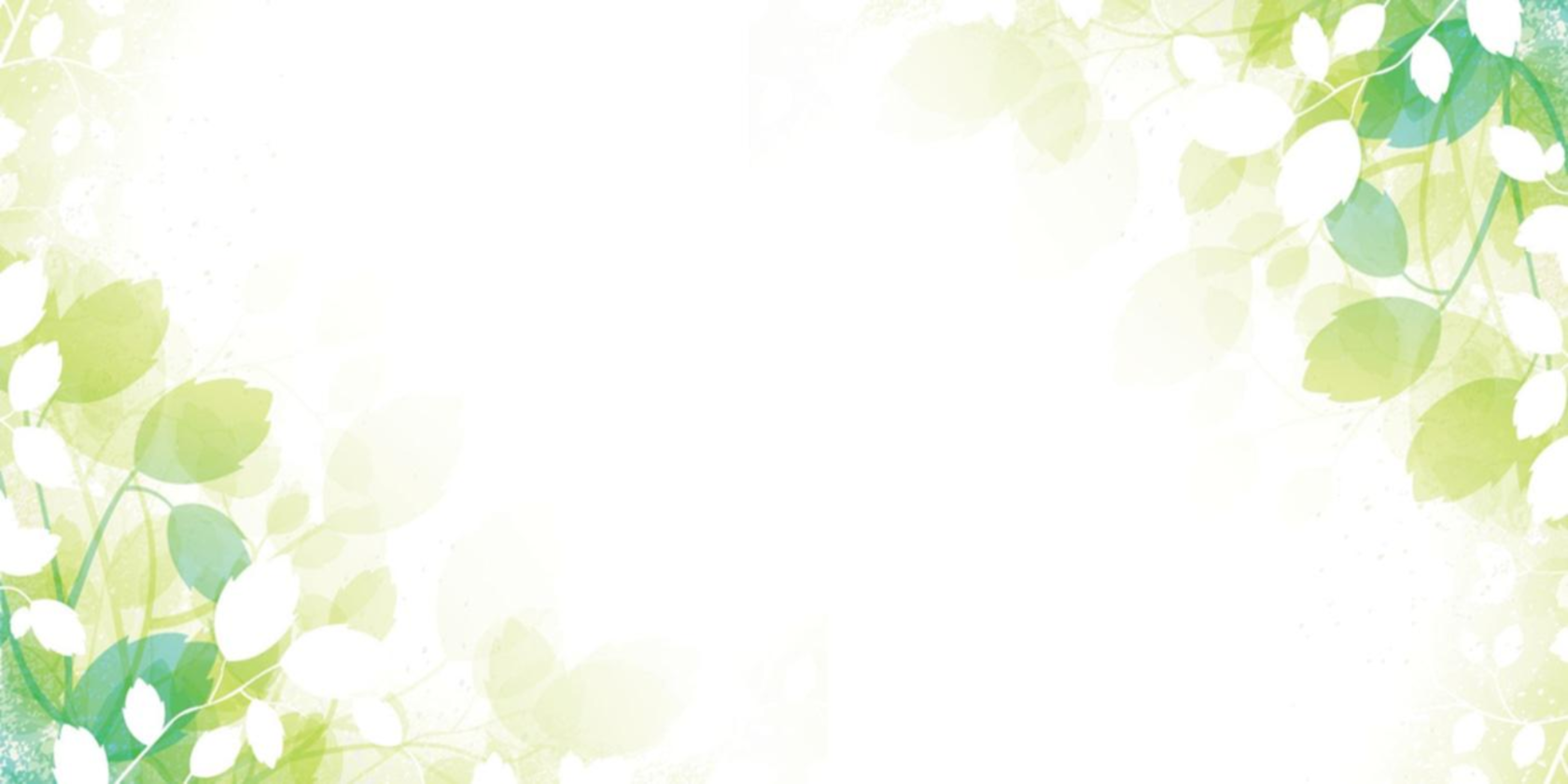 Знаете ли Вы, как познакомились (поженились) бабушки и дедушки, родители, другие родственники?
Знаете ли вы о происхождении своей фамилии?
Да
Да
Нет
Нет
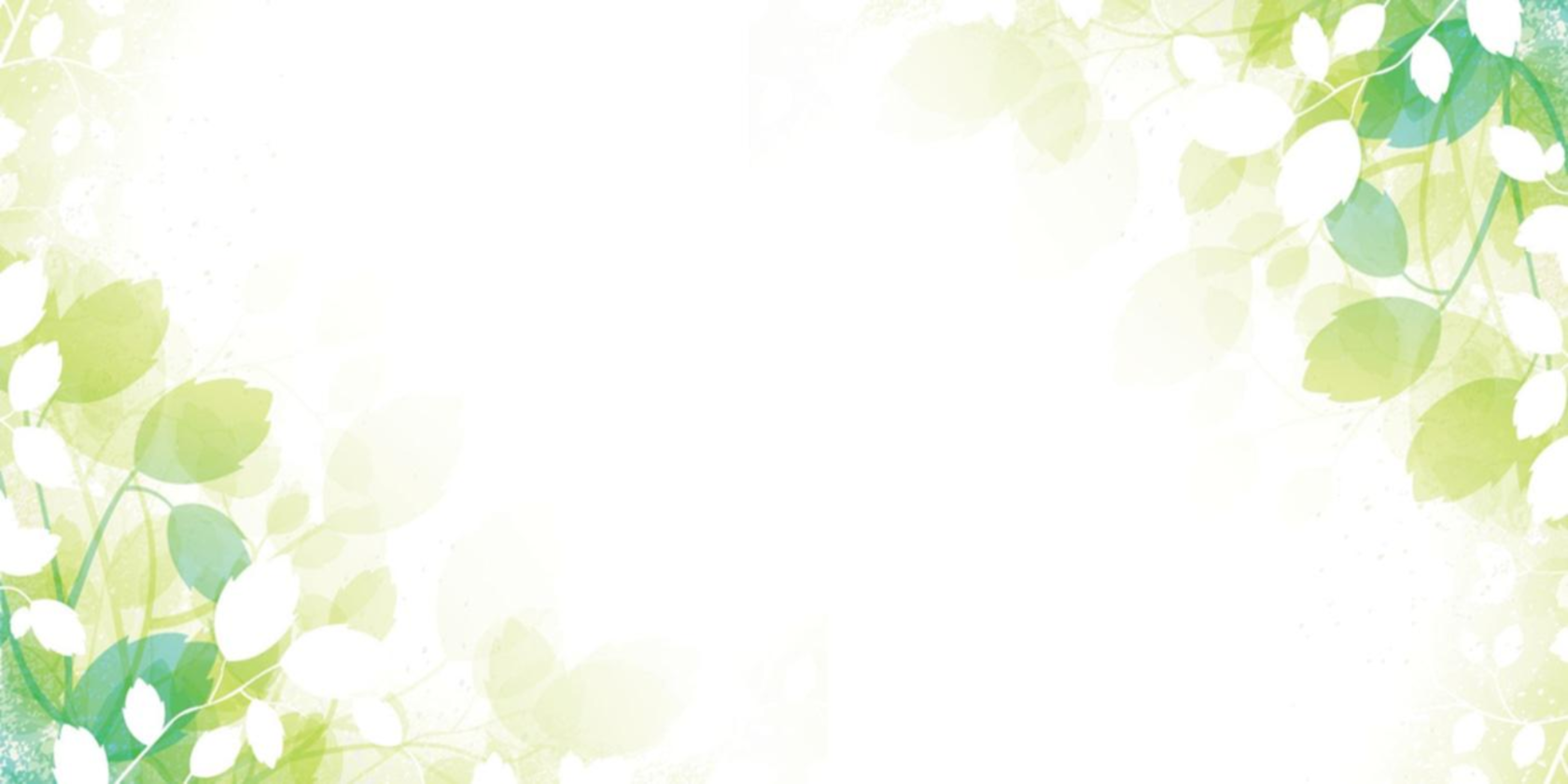 Как вы считаете, должны ли быть в семье свои традиции?
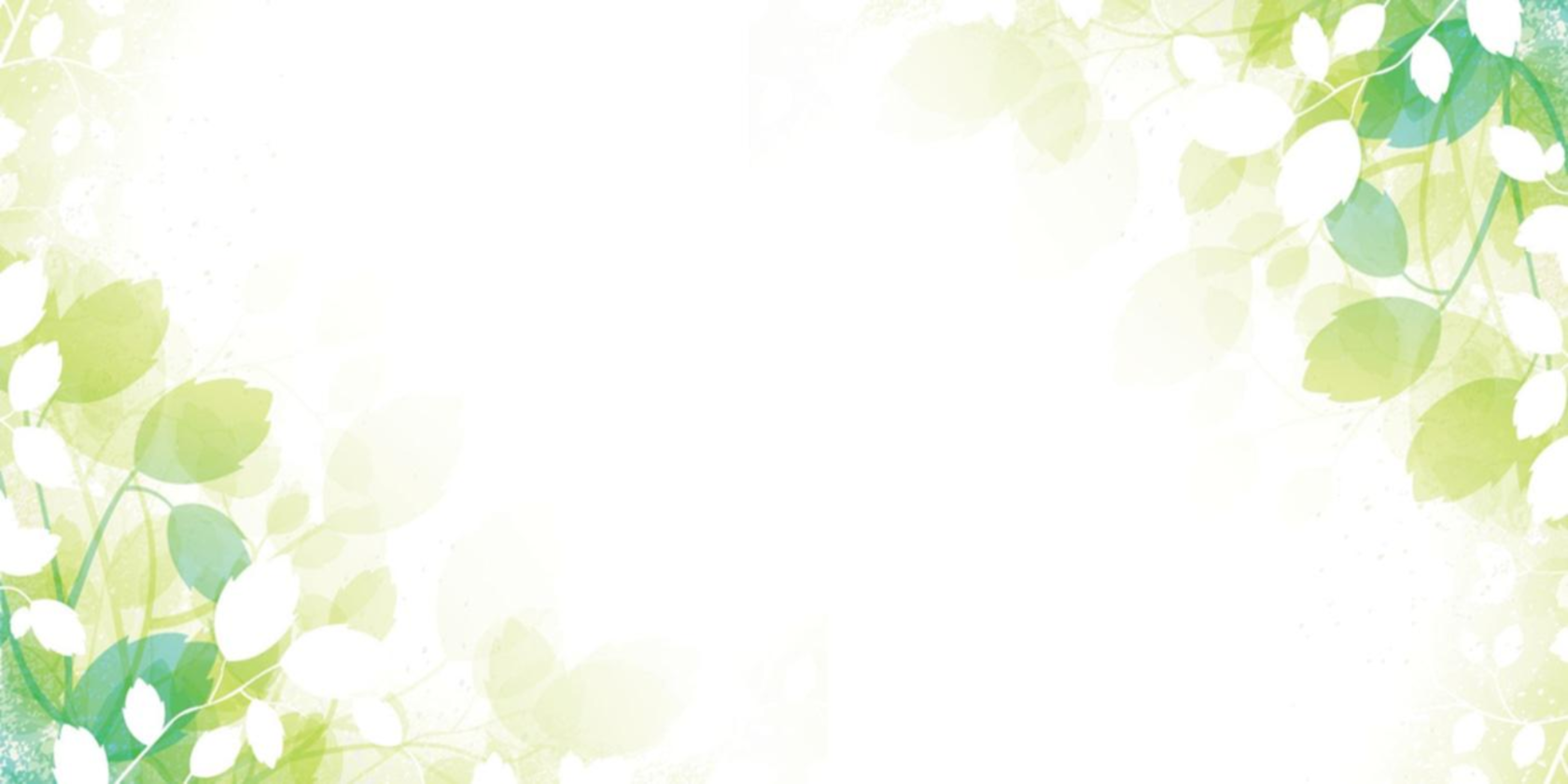 Какие семейные традиции вы соблюдаете?
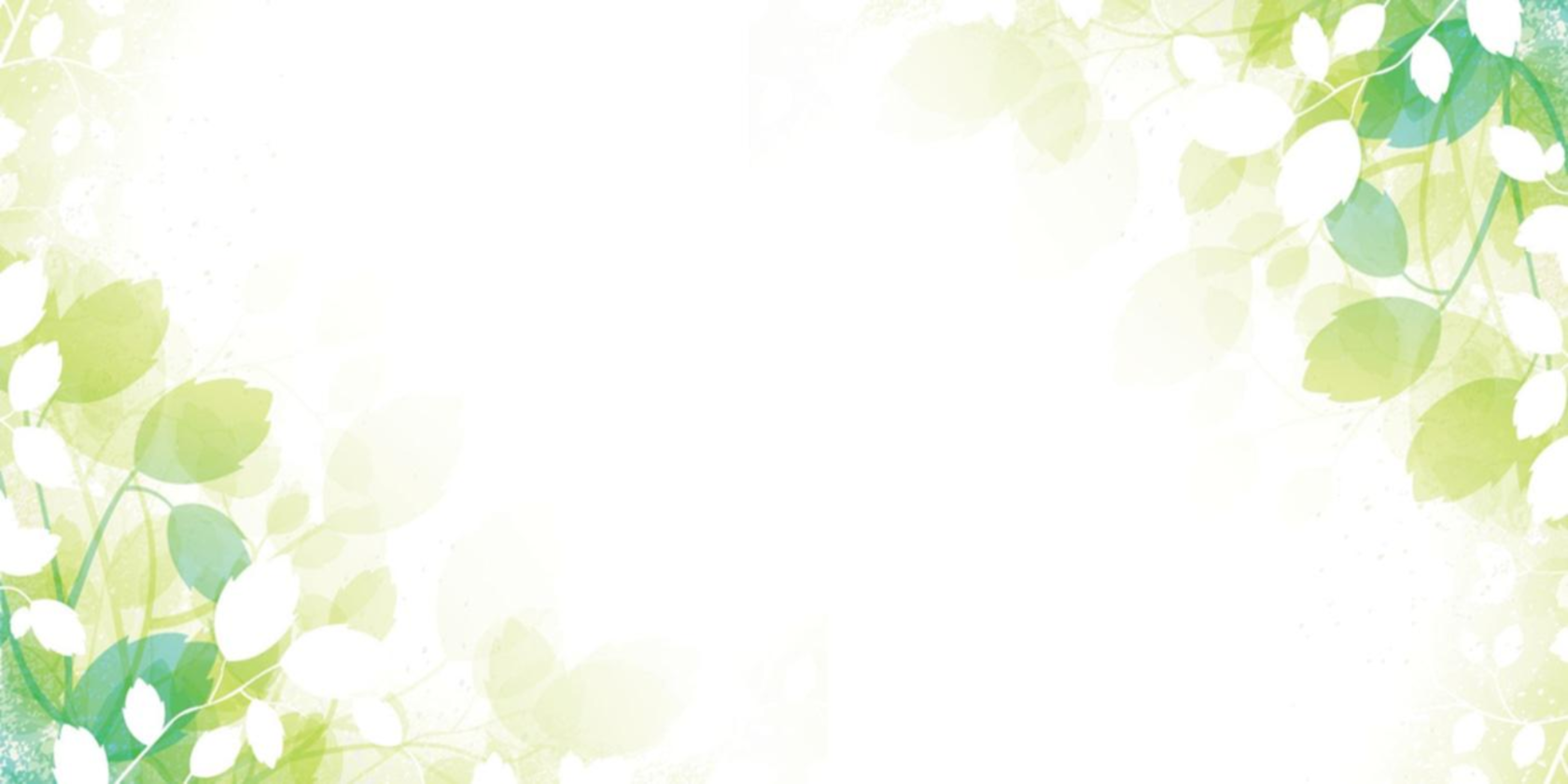 Какие интересные ( или быть может необычные) семейные традиции есть в вашей семье?

Поездки на природу

День рождения доченьки

Ездить на рыбалку , за грибами и ягодами.

Каждое воскресенье у нас традиция мы навещаем нашу старенькую бабушку.

До момента начала СВО, когда у супруга был выходной    (воскресенье), он готовил, что-то вкусное для всей семьи.
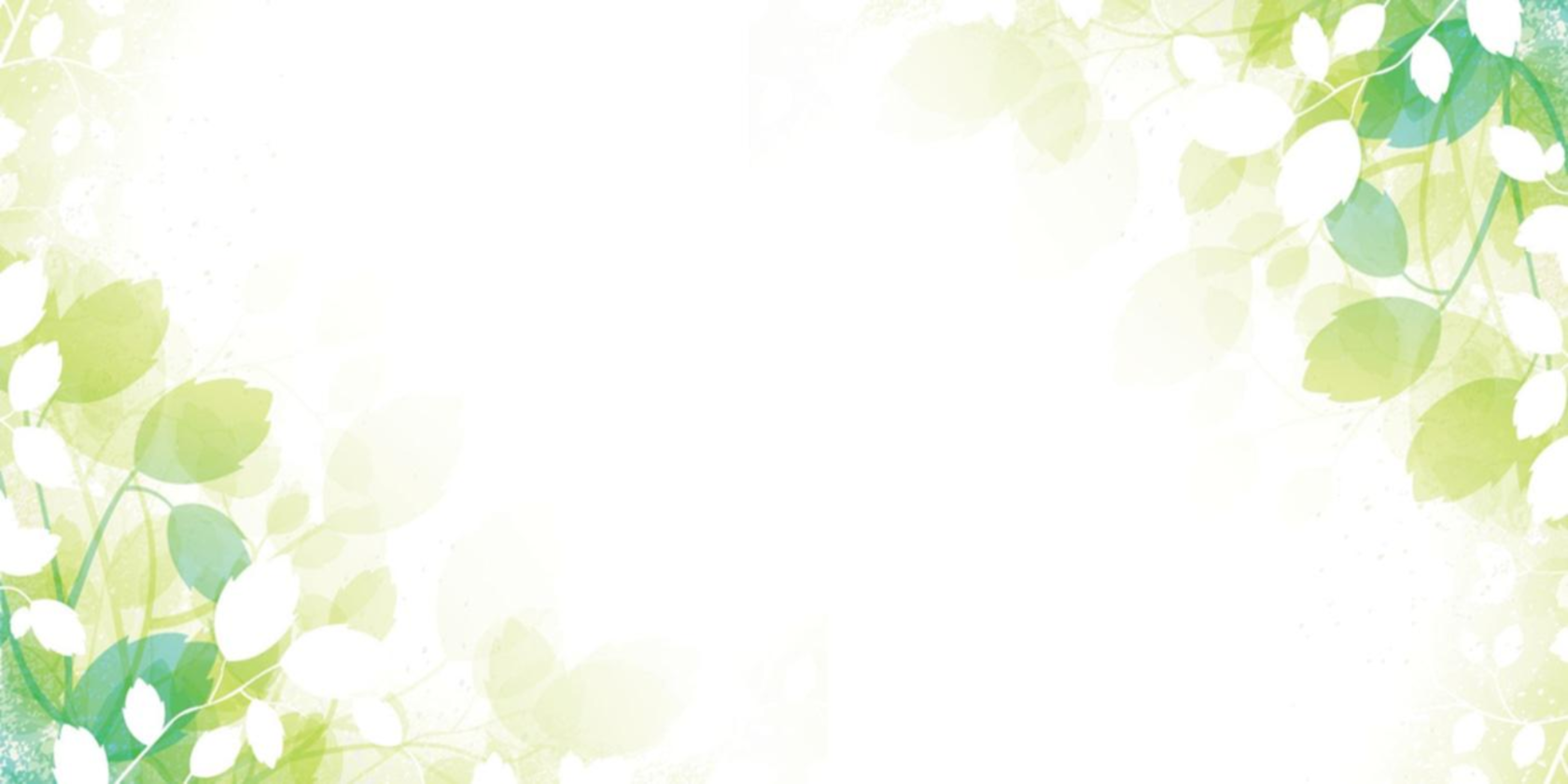 Каким образом, те или иные традиции 
появились и закрепились в Вашей семье?
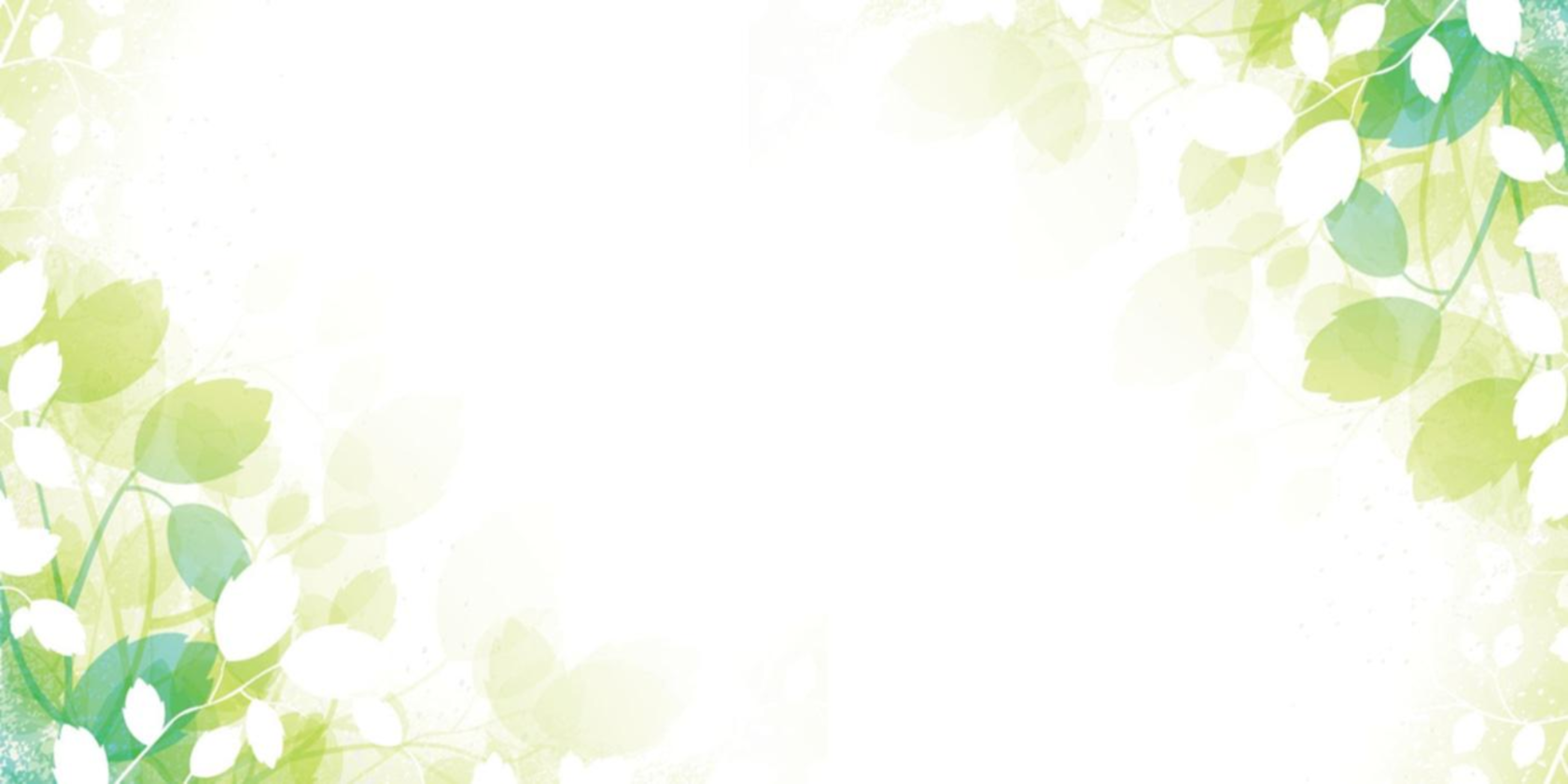 Какие увлечения есть у членов вашей семьи?
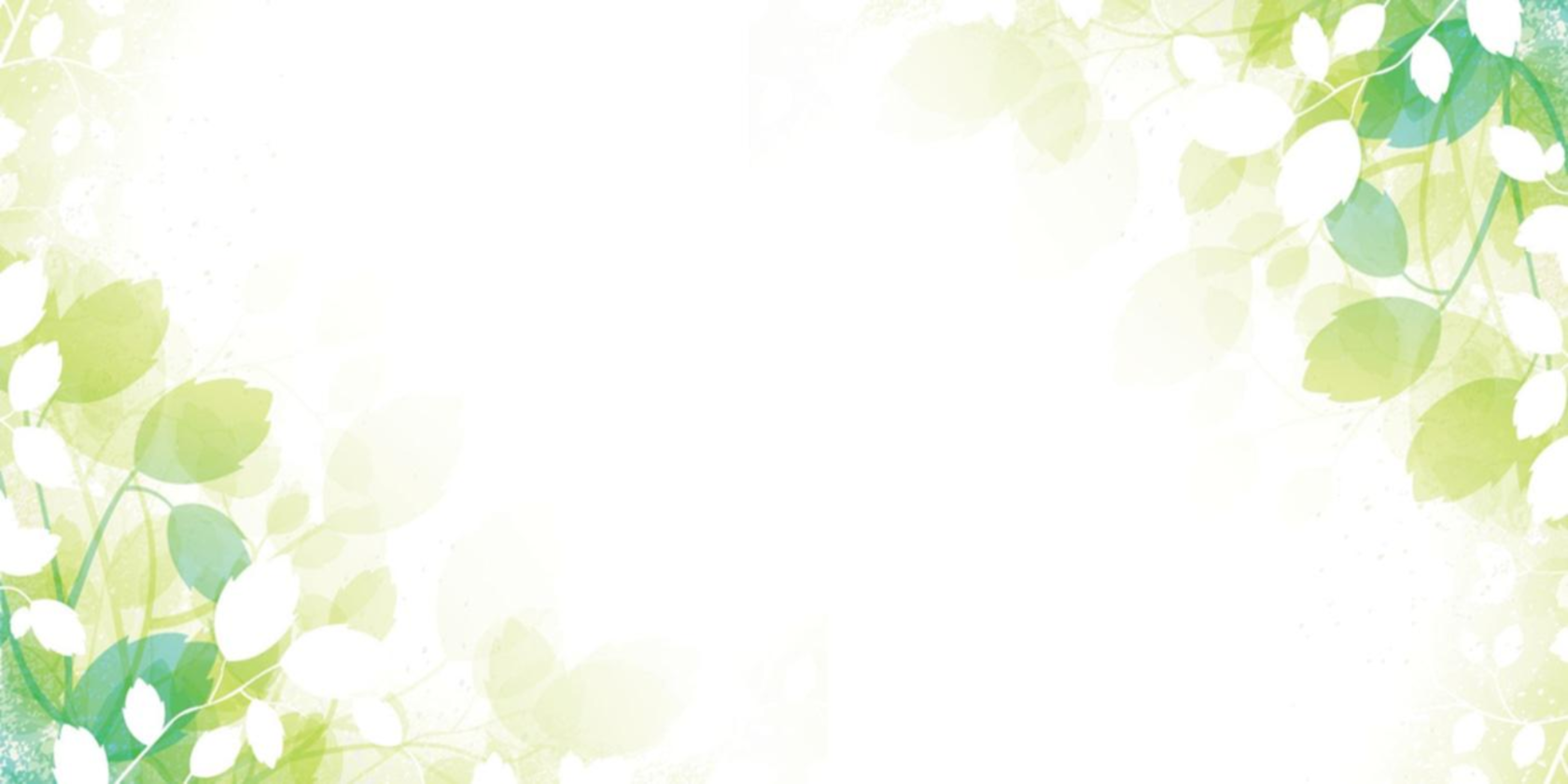 К каким из увлечений вы приобщаете своего ребенка?
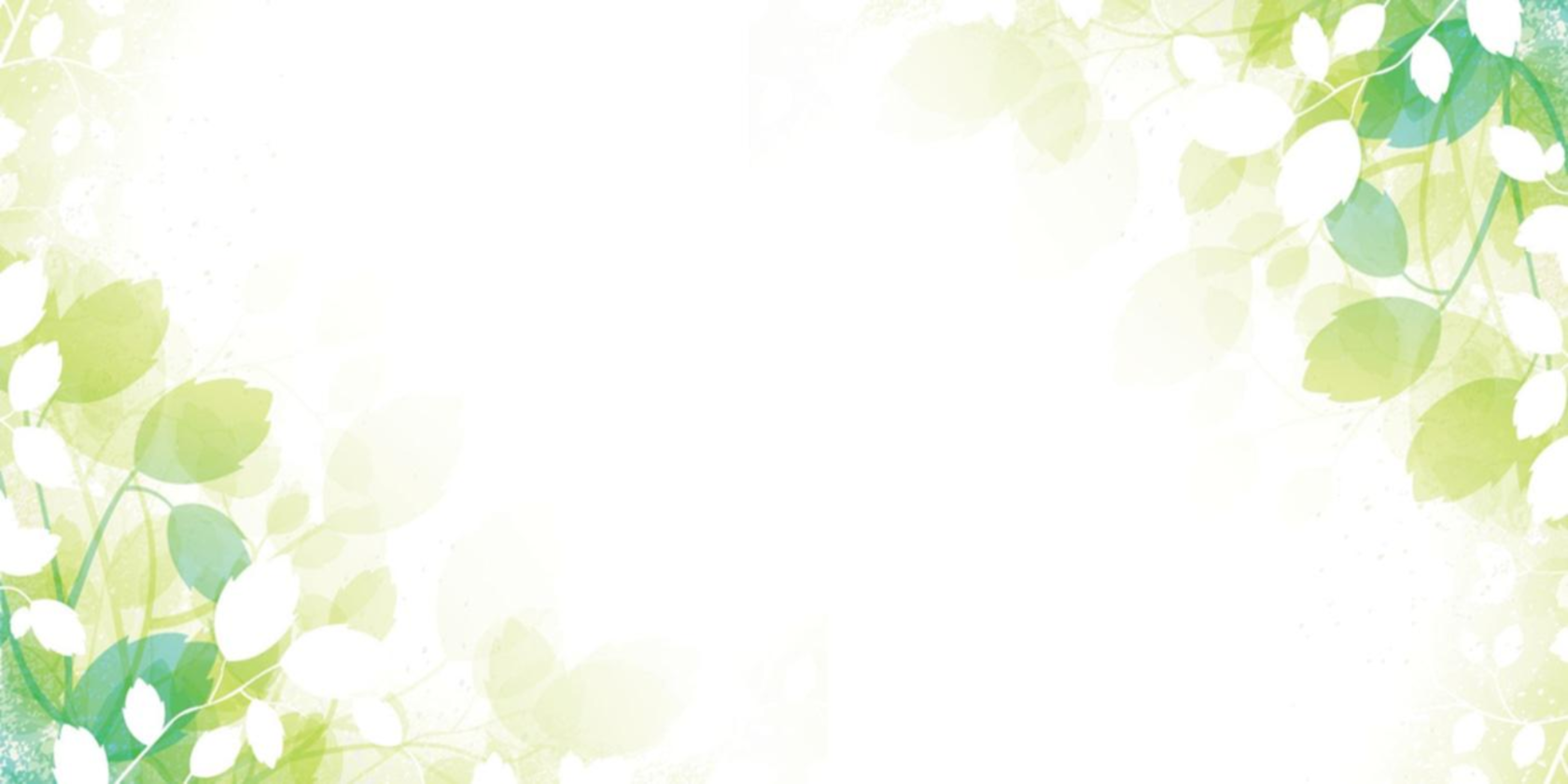 Какой труд объединяет вашу семью?
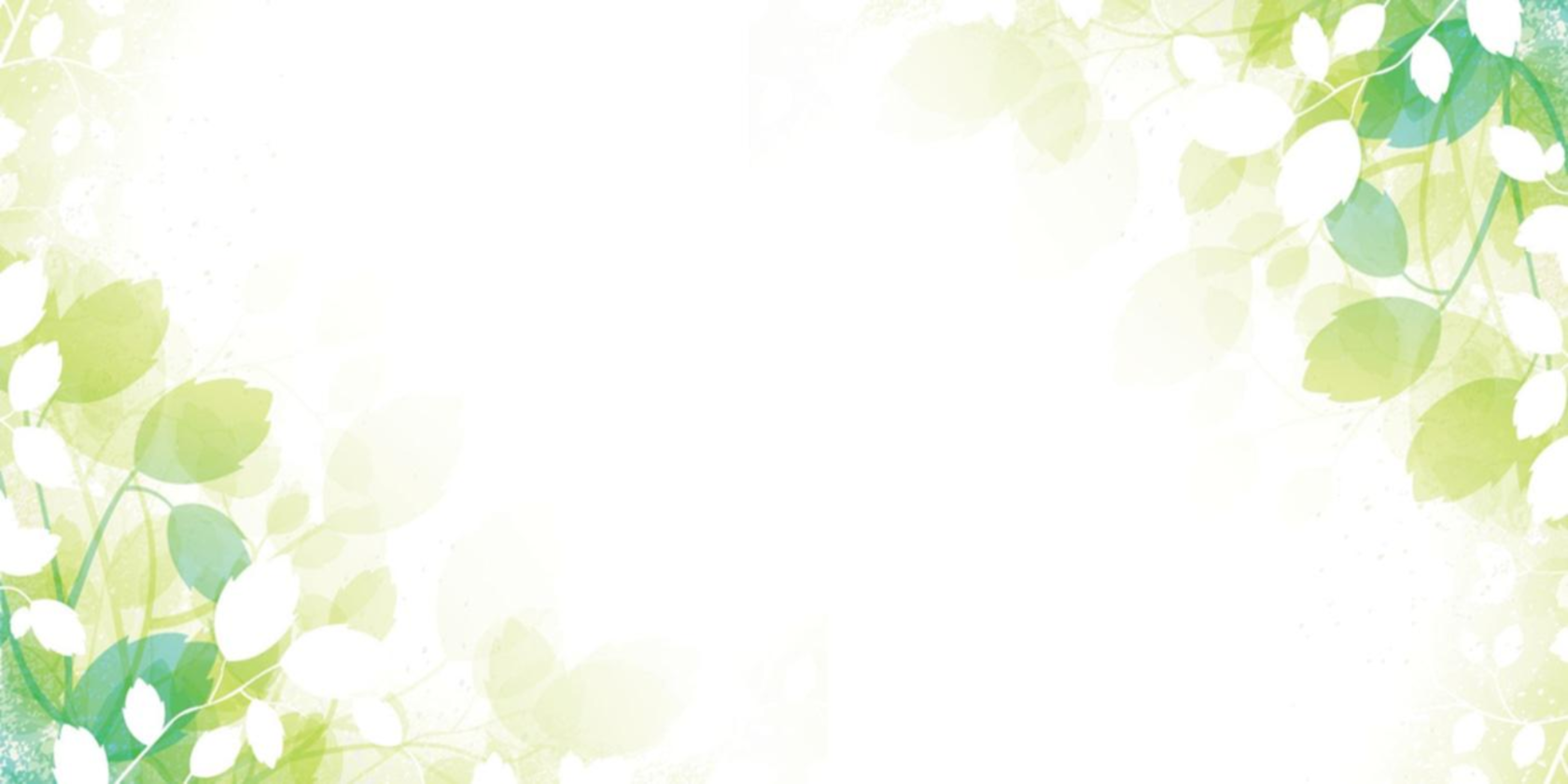 Организуете ли вы специально деятельность ребенка?
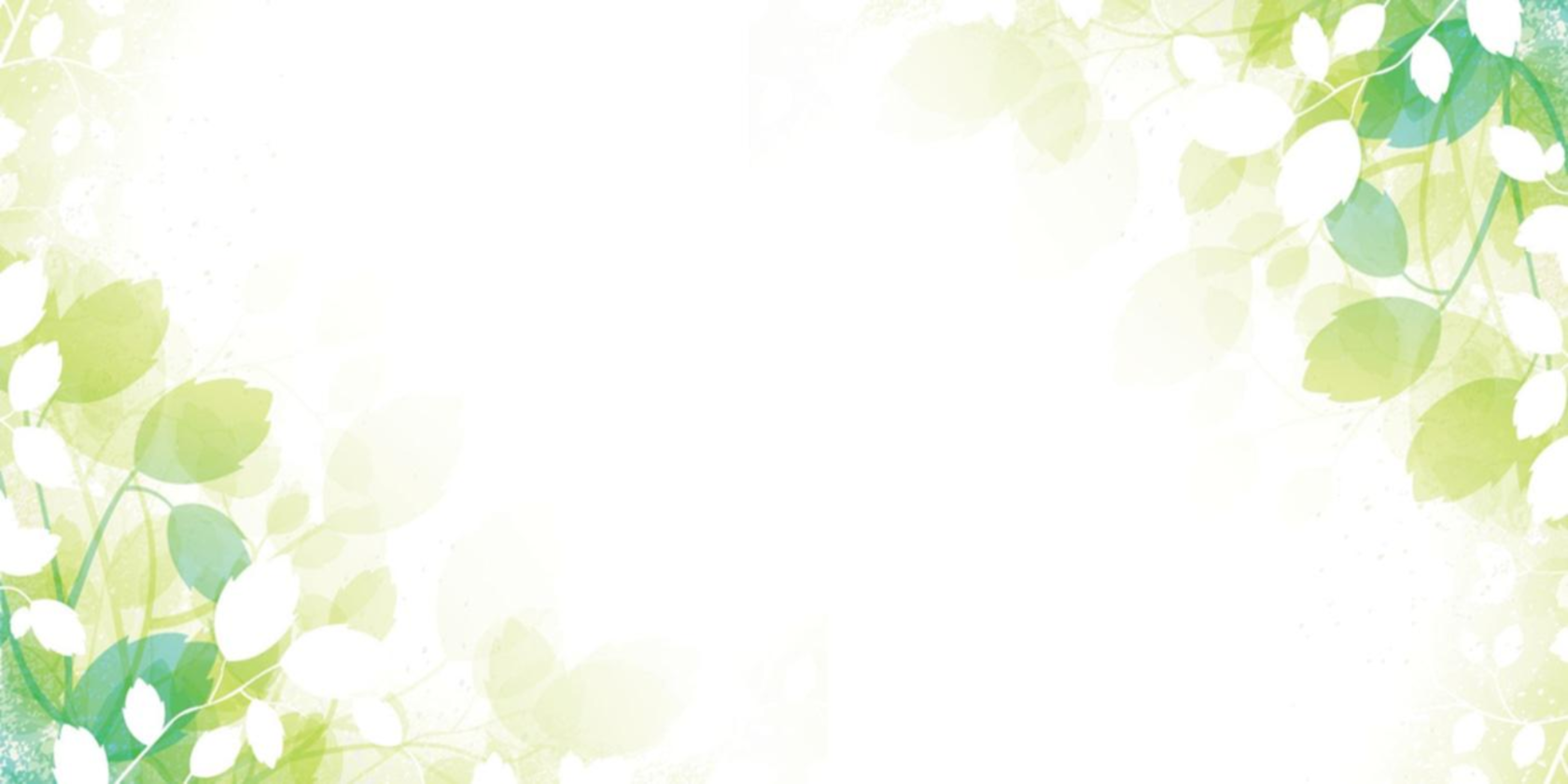 Продолжите предложение Семья – это…

Семья- моя крепость
Доверительное отношение друг к другу.
уважение, бережное отношение друг к другу и взаимопонимание
Близкие и родные, которые всегда рядом и поддержат, несмотря ни на что.
Семья — это сообщество, основанное на браке супругов, помимо которых включает и их детей (собственных и усыновлённых), связанных духовно, общностью быта и взаимной моральной ответственностью.
Ячейка общества, Это люди которых ты любишь, заботишься о них.
Самые близкие, родные друг другу люди.
Семья это малая группа людей объединенных кровными узами.
когда один за всех и все за одного. Место, где любят и дорожат друг другом.
Один за всех и все за одного.
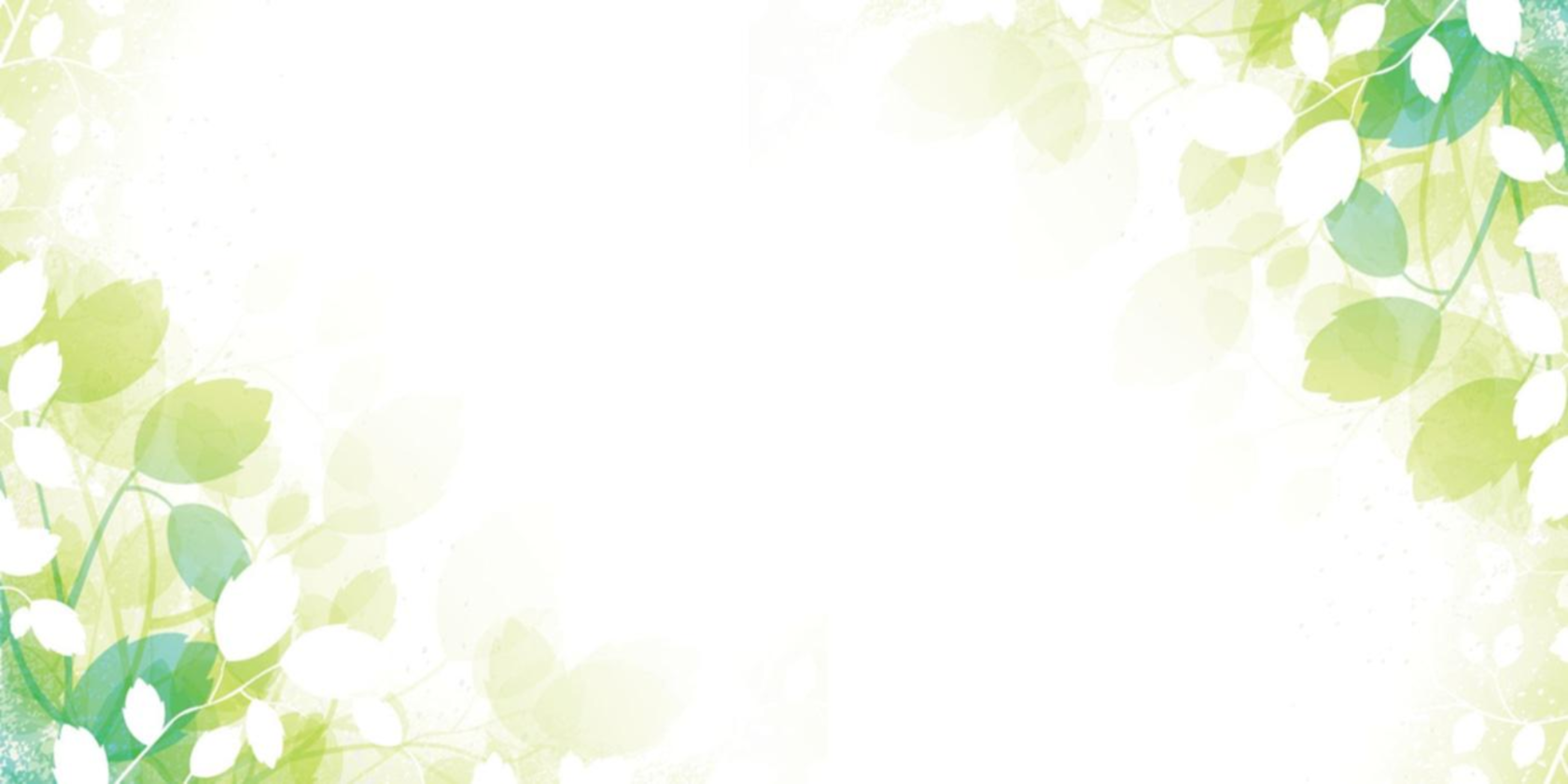 Продолжите предложение Семейные ценности – это..
Обычаи семьи, которые передаются из поколения в    поколение
То, что закладывается в каждом ребенке с детства.
Традиции передающиеся из поколения к поколению, 
    в каждой семье свои.
Трудолюбие, воспитание, образование и уважение к старшему поколению.
То, что значимо для всех в конкретной семье
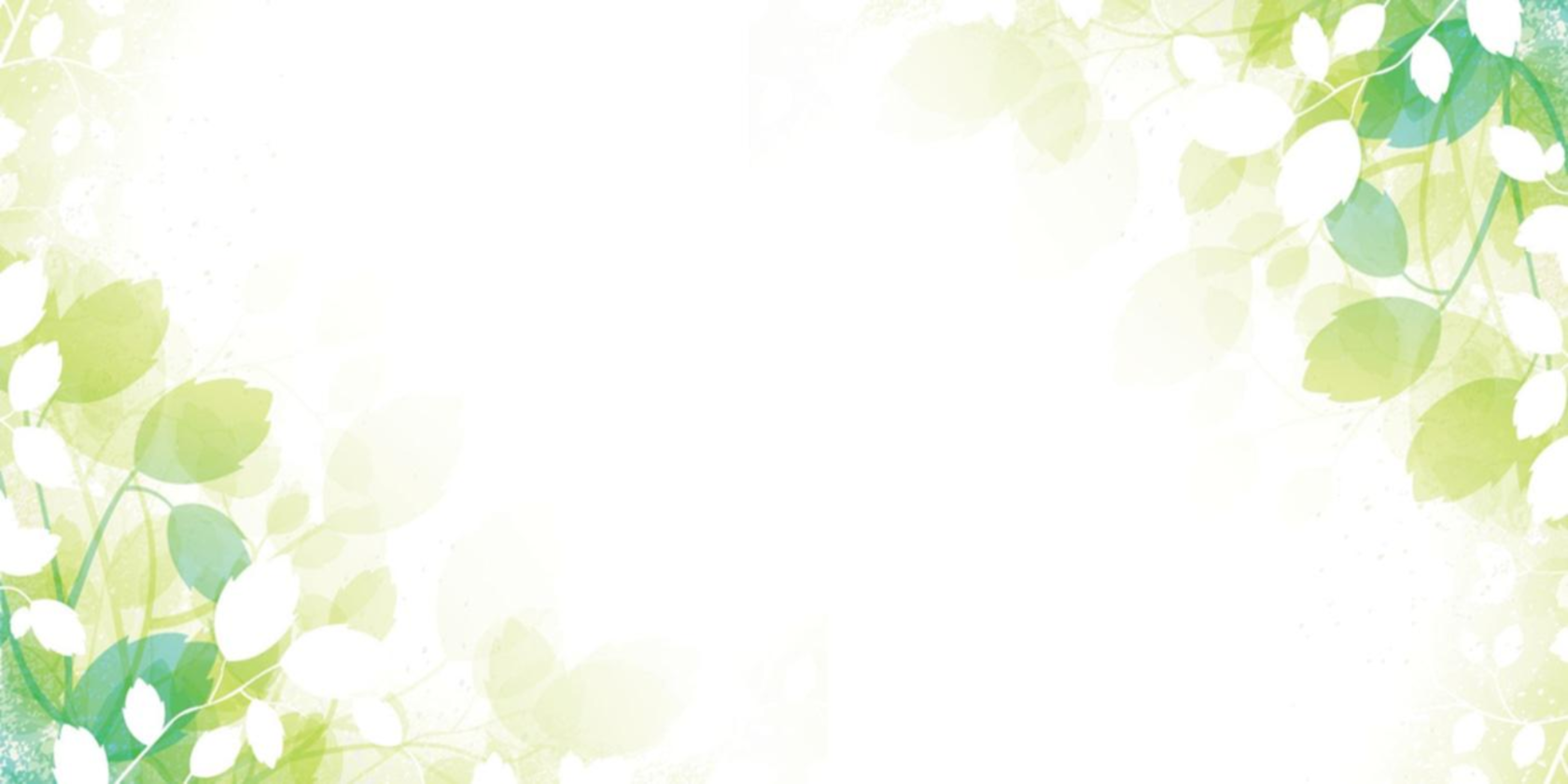 Какие положительные черты характера семейные традиции воспитывают у детей?
Любовь, ответственность, уважение
Вежливость, ответственность, уверенность в себе.
Любовь, взаимопонимание, уважение, почитание старших и родителей, доброта и взаимовыручка, ответственность за близких людей.
Внимательность, вежливость, понимание, уважение
Любовь к родным , взаимопомощь , заботе и любви к родным и близким.
Уважение старших, храбрости, заботе о близких.
Трудолюбие, любознательность, уважение и любовь.
Вежливость, любовь, уважение, трудолюбие
Заботу, уважение
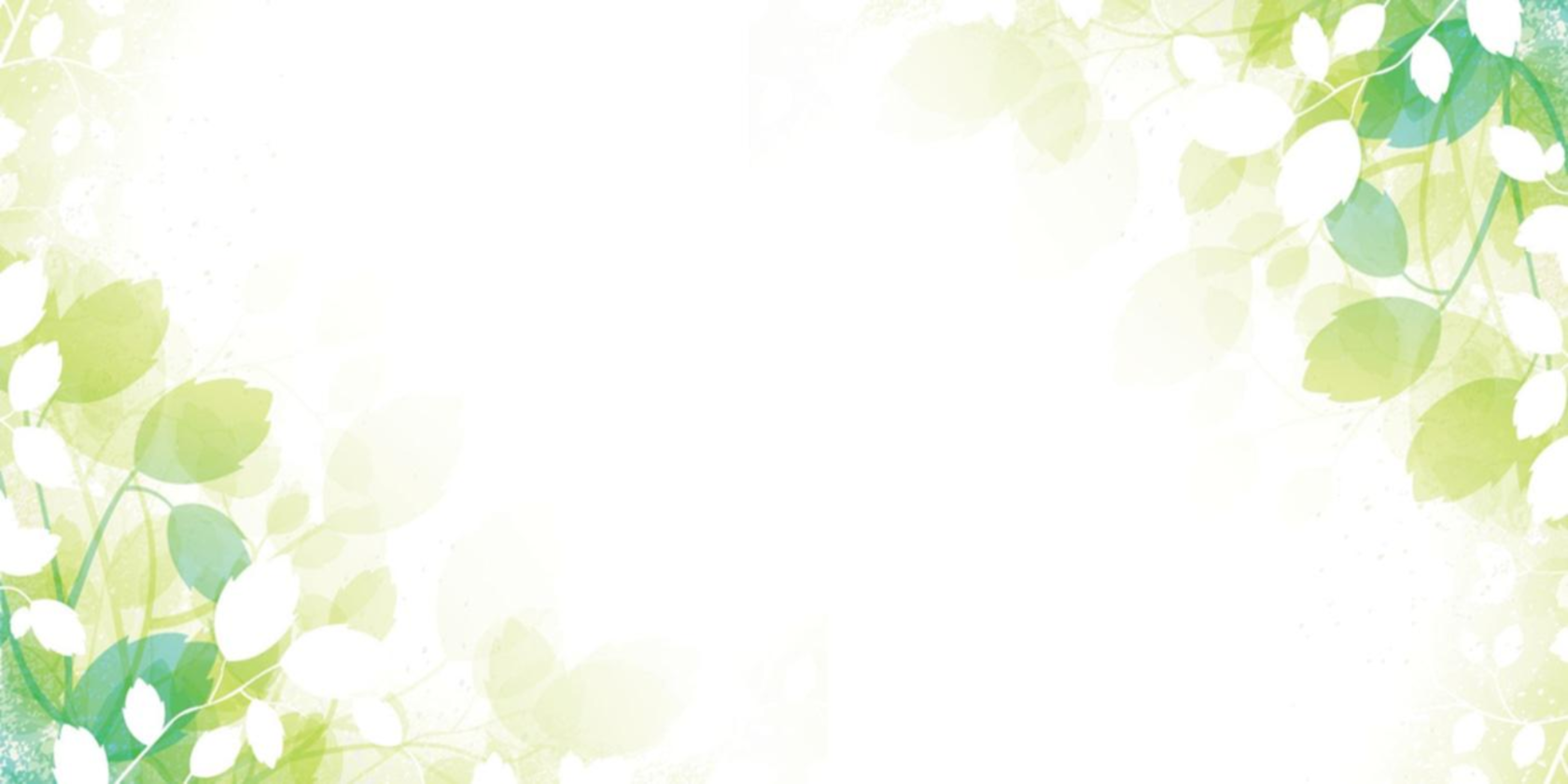 Спасибо за внимание
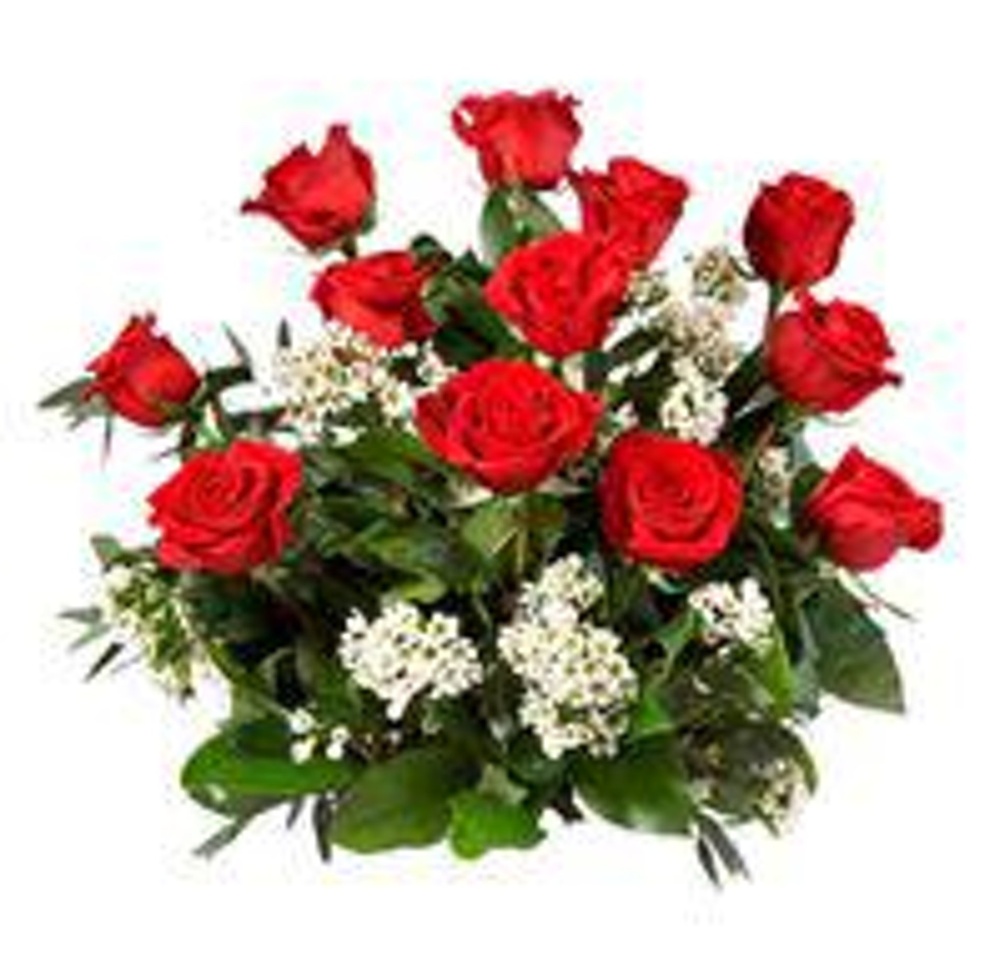